Potential for Geological Carbon Sequestration using deep saline aquifers in the Illinois Basin
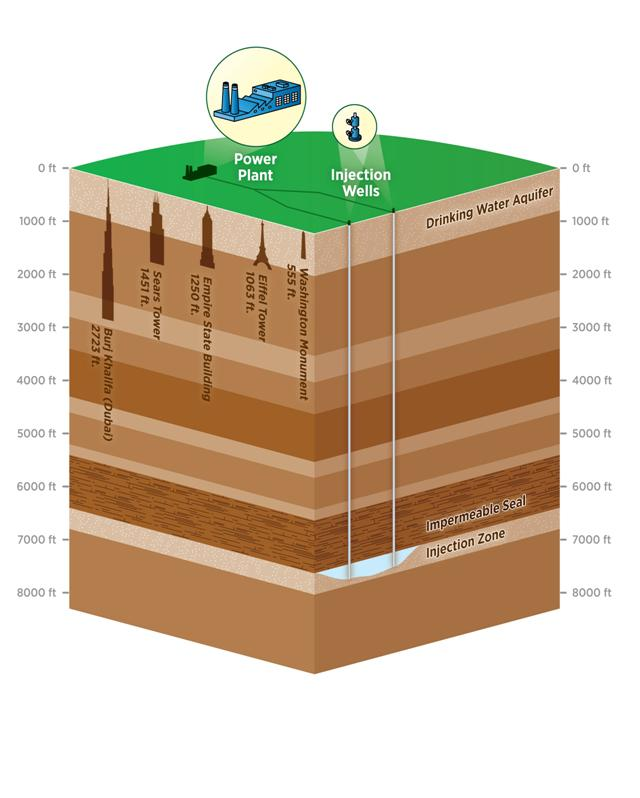 GIS Term Project
Julien Botto
1
What is geological carbon sequestration ?
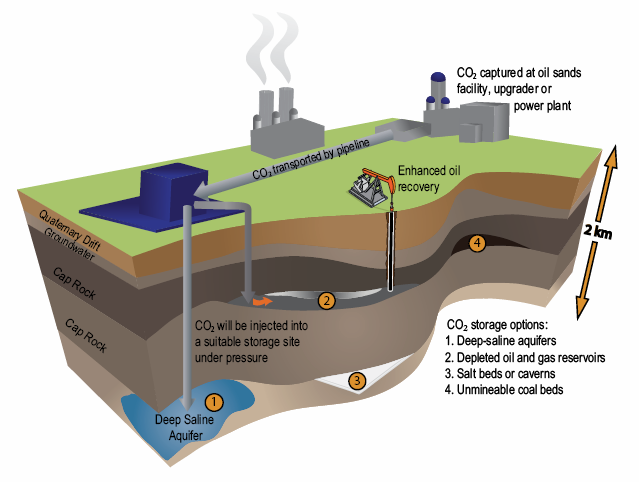 2
Main parameters for GCS in deep saline aquifers
3
Potential formation candidates
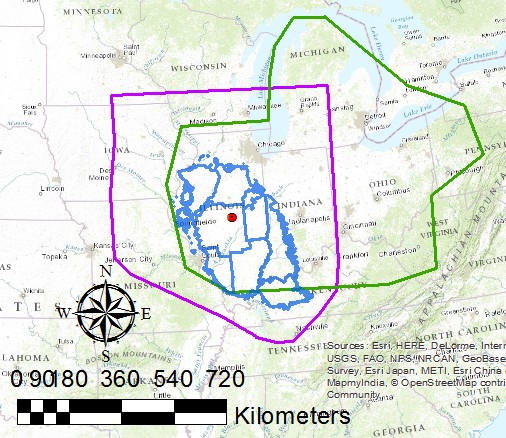 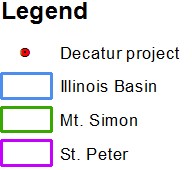 Mt.Simon sandstone is the best candidate
4
Is it possible?
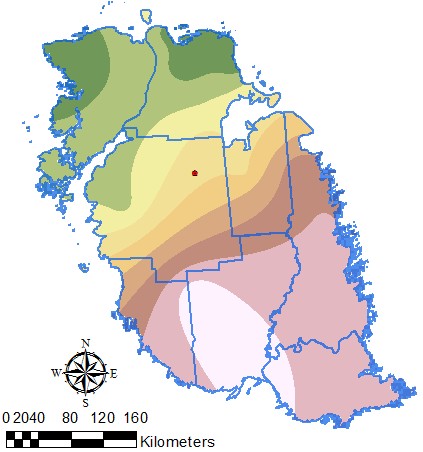 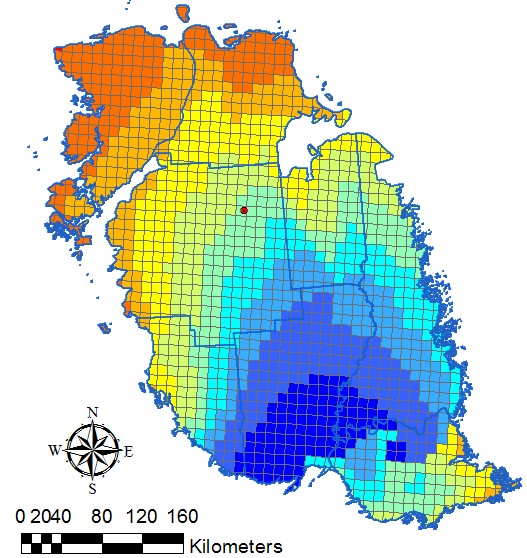 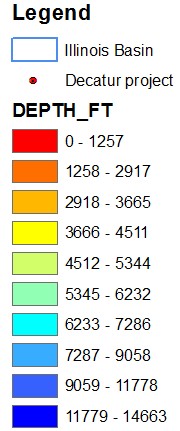 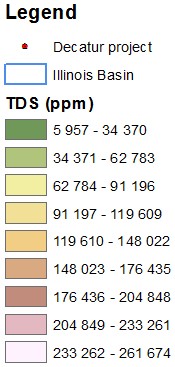 5
Is it possible? (contd.)
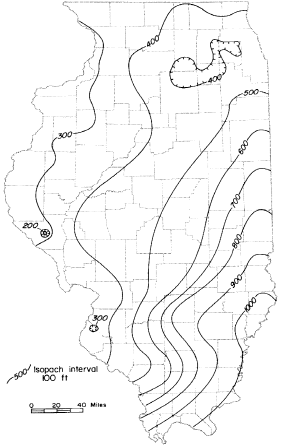 Thickness of the impermeable cap rock (Eau Claire)
6
Is it easy?
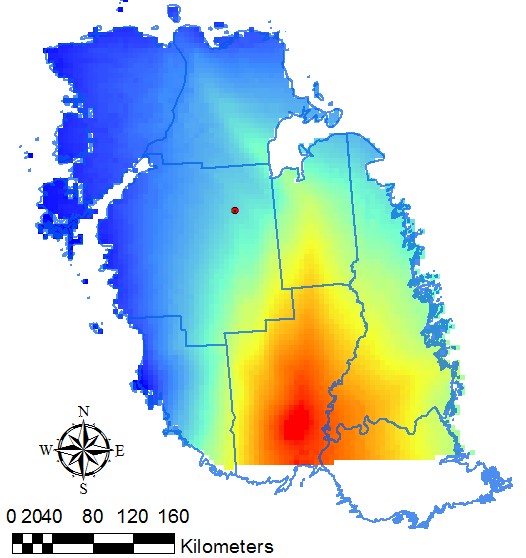 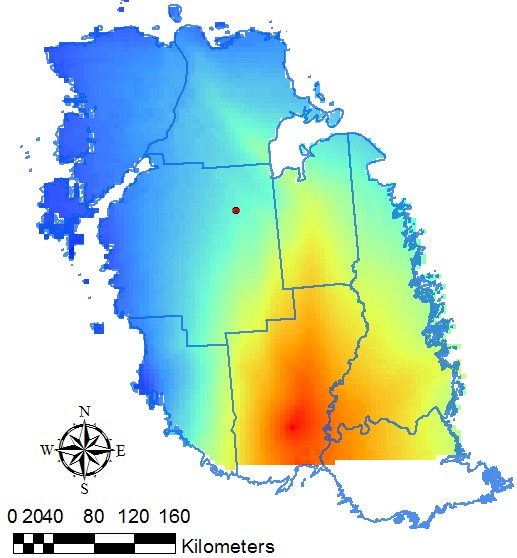 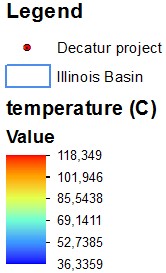 7
Is it convenient?
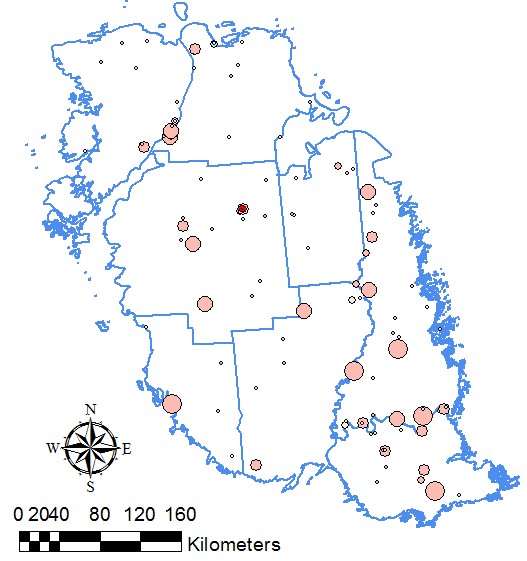 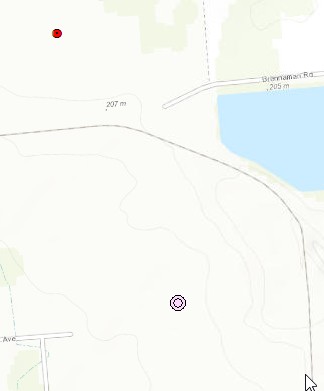 818 meters
8
How much can we store?
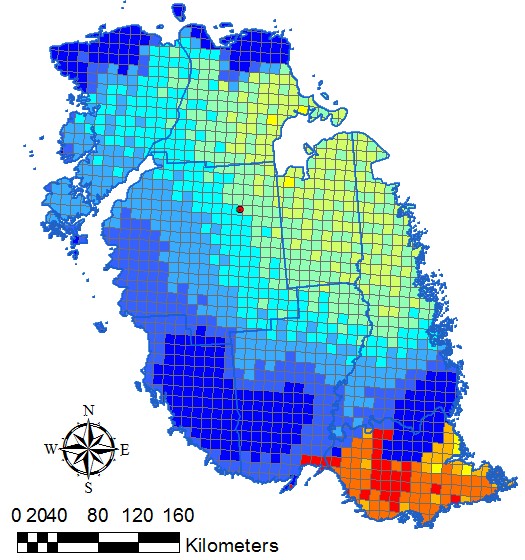 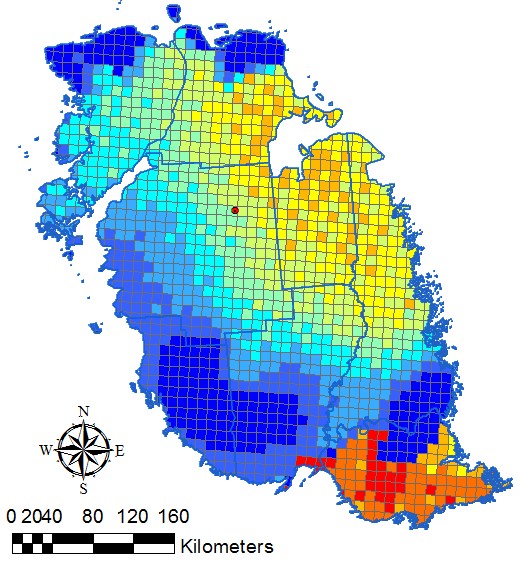 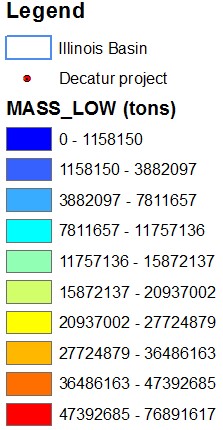 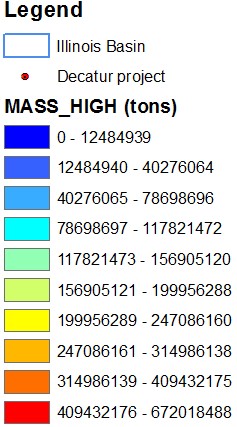 9
Conclusion
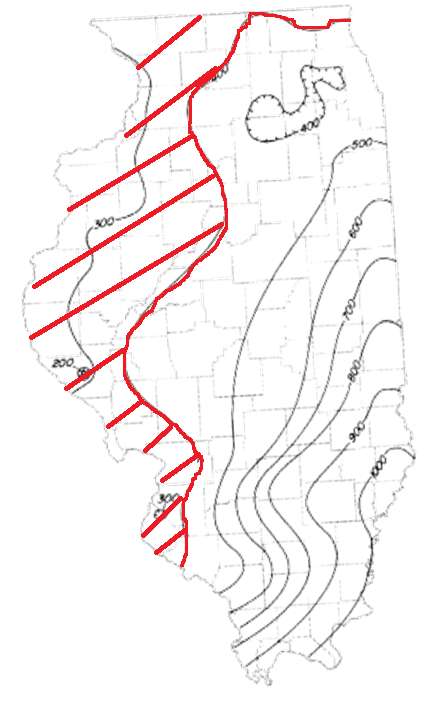 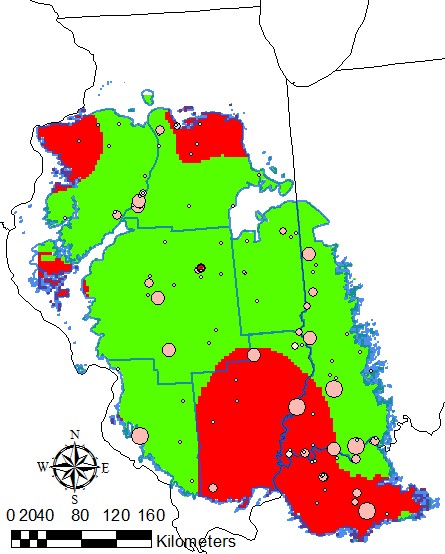 10
Conclusion
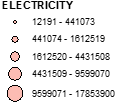 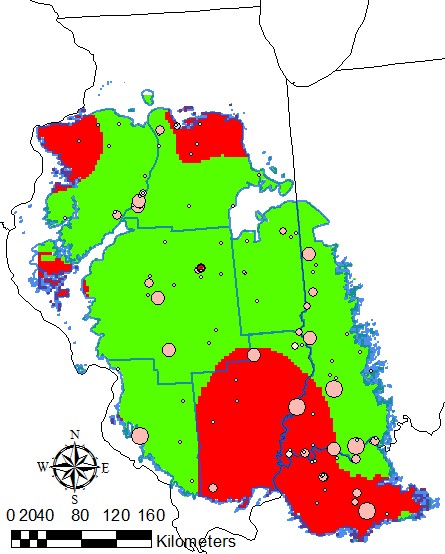 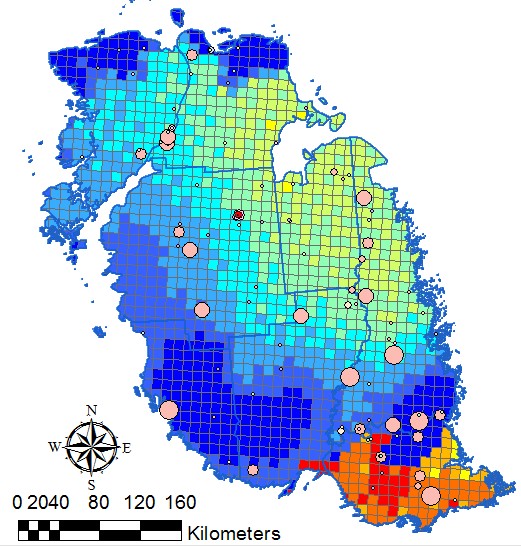 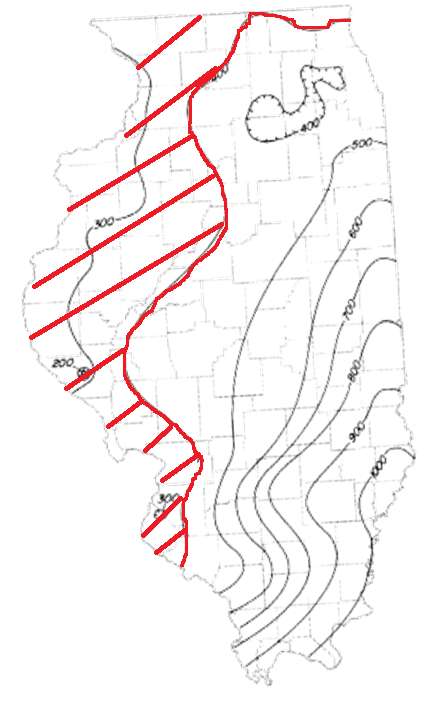 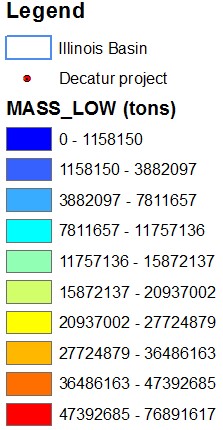 11
Conclusion
High potential for carbon sequestration in the Illinois Basin!
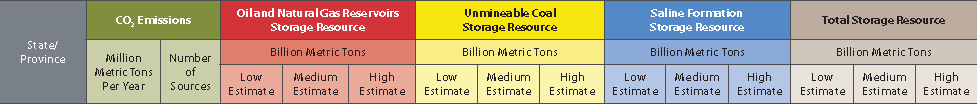 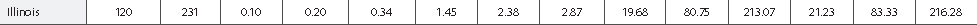 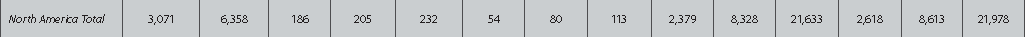 12
Future work
Insert the jpeg of the thickness of the impermeable layer in GIS
Find data for missing parameters (CO2 pipelines, permeability)
13